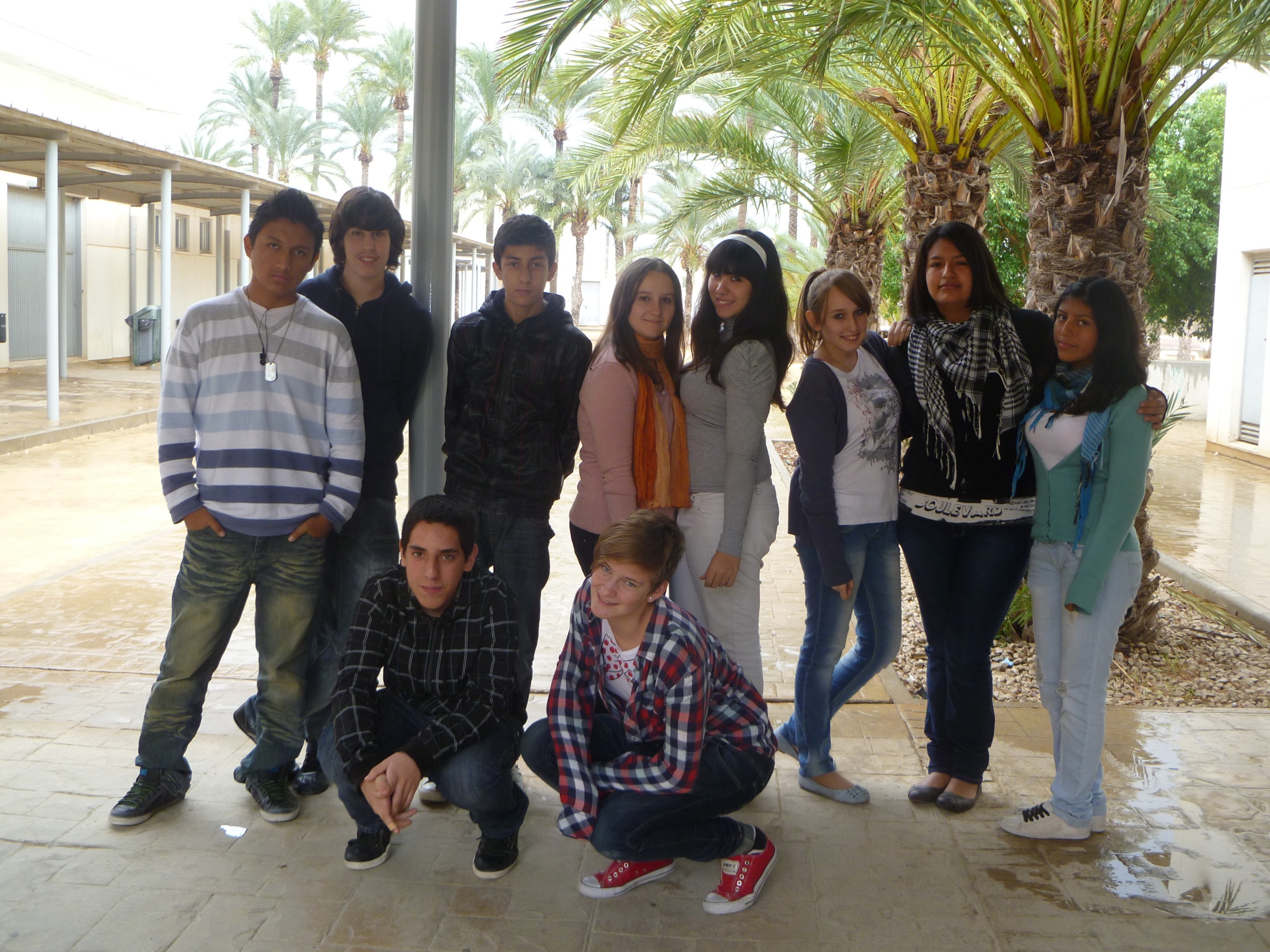 COMPRA-VENTA
Abbie Lyle 
Bianca Cozma
Michelle  Pilco
CONSEJO RECTOR
Jorge (Presidente)
Fernanda (Secretaria)
Paula (Interventora)
MARKETING
Jorge Soler
Valentin Yancov
Gustavo Ardila
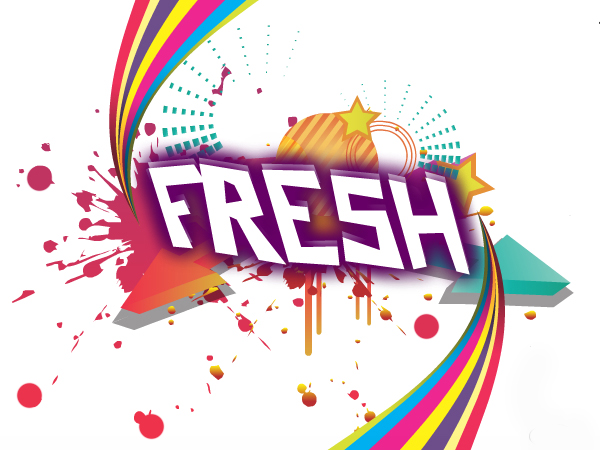 ´
CONTABILIDAD
Paula Berar
Alex Nortes
Silvia Ruiz
ORGANIZACIÓN
Fernanda Velásquez
Jorge Belmonte